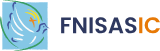 1
Assemblée Générale Ordinaire
Jeudi 23 mai 2024
95, rue de Sèvres – 75006 PARIS
AGO 24 mai 2024 rue de Sèvres Paris
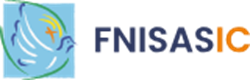 2
La loi « Aide à mourir »
A.G.O.
La question de l’Aide Sociale
 Groupes de travail à installer
Programme
AGO 24 mai 2024 rue de Sèvres Paris
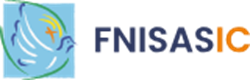 3
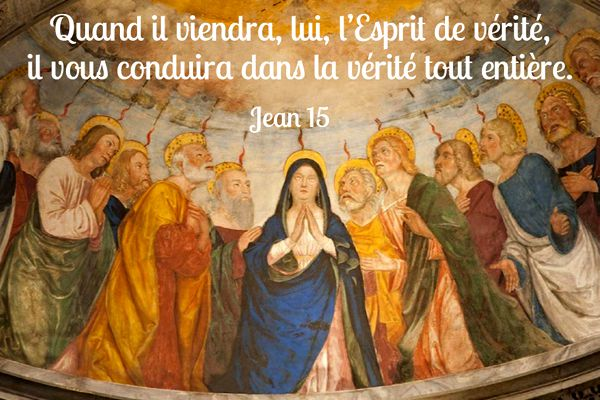 Temps de prière
AGO 24 mai 2024 rue de Sèvres Paris
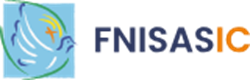 4
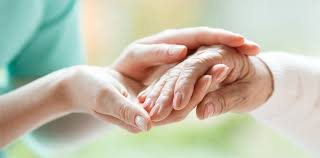 A propos de la loi « Aide à mourir »
AGO 24 mai 2024 rue de Sèvres Paris
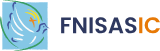 5
Rappel
Le projet de loi a été présenté au Conseil des ministres du 10 avril 2024 par Catherine Vautrin, ministre du travail, de la santé et des solidarités.
Il a été précédé d'un avis du Comité consultatif national d’éthique qui s'est dit favorable en 2022 à une "aide active à mourir" strictement encadrée, à condition que soient parallèlement renforcés les soins palliatifs.
Cet avis a ouvert les débats de la Convention citoyenne sur la fin de vie, qui s'est prononcée en avril 2023 pour une ouverture conditionnée d'une aide active à mourir, et plus précisément à la fois du suicide assisté et de l’euthanasie.
Le cheminement parlementaire est donc maintenant bien engagé
Ordre du JourProjet de loi « Aide à mourir »
AGO 24 mai 2024 rue de Sèvres Paris
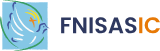 6
Positions de la FNISASIC
Promouvoir fermement la mise en œuvre des dispositifs déjà existants avant d’en imposer d’autres.
Si la loi doit être votée par le Parlement, il est indispensable que les organismes gestionnaires des EHPAD et autres établissements sociaux et médico-sociaux privés puissent refuser que l’aide à mourir soit pratiquée dans leurs locaux.
L’aide à mourir dans les EHPAD et autres ESMS serait contraire à leur projet d’offrir une « aide active à vivre »
Ordre du JourProjet de loi « Aide à mourir »
AGO 24 mai 2024 rue de Sèvres Paris
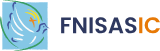 7
Amendements parlementaires

La FEHAP a exprimé la même position que la FNISASIC

Des amendements, certains à l’initiative de la FNISASIC, ont été déposés en ce sens à l’Assemblée nationale
Ordre du JourProjet de loi « Aide à mourir »
AGO 24 mai 2024 rue de Sèvres Paris
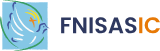 8
Positions de la CEF

Pour Mgr Éric de Moulins-Beaufort, président « appeler “loi de fraternité” un texte qui ouvre le suicide assisté et l’euthanasie est une tromperie ».

Pour Mgr Matthieu Rougé, évêque de Nanterre, « on ne peut pas parler de fraternité quand on répond à la souffrance par la mort »

Pour Mgr Vincent Jordy, Vice-Président de la CEF, « le projet de loi sur l’aide à mourir risque de blesser toute la société et particulièrement le rapport intergénérationnel en France »
Ordre du JourProjet de loi « Aide à mourir »
AGO 24 mai 2024 rue de Sèvres Paris
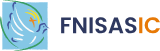 9
Le contenu du projet et les questions
Les critères envisagés par ce projet (Art.6)
— « pronostic moyen terme » :   aucun médecin sérieux et compétent ne peut prétendre juger de la fin de vie d'un malade à  6 mois ; ce ne sont que des probabilités régulièrement  mises à mal par l'évolution unique  des patients. Sans parler des effets de seuil qui vont entraîner des débats sans fin   ( article 6) 
— souffrance physique ou psychologique liée à l’affection : concerne toute la médecine ! tout un chacun va pouvoir être éligible ! (article 6) 
— « choisir d’arrêter son traitement » : si cet arrêt entraîne une souffrance insupportable, nous rentrons dans le cadre de la loi de 2016, avec la possibilité de mise en œuvre d’une sédation profonde  et continue  jusqu'au décès …   (article 6)
Ordre du JourProjet de loi « Aide à mourir »
AGO 24 mai 2024 rue de Sèvres Paris
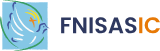 10
Le contenu du projet et les questions
Ce qui survient, c’est un bouleversement complet  du processus de soins : arrêter son traitement permet d’être éligible à la mort programmée.  Cette contradiction a été soulevée par les psychiatres flamands en Belgique, qui font observer que le caractère insupportable ne peut être invoqué quand on le rend insupportable, par refus de traitement.

Le projet (article 5) prévoit, pour un patient qui ne serait pas en mesure physiquement de procéder à sa mort, la possibilité de se faire administrer le produit létal « par un médecin, un infirmier ou une personne volontaire qui elle désigne »… Aucun pays au monde n'a osé émettre l’idée qu'un proche pourrait être la main qui administre la mort.
Ordre du JourProjet de loi « Aide à mourir »
AGO 24 mai 2024 rue de Sèvres Paris
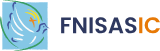 Expériences personnelles

Les enjeux portés par des associations très militantes:
Ni la souffrance, ni la fin de vie, mais la création d’une créance sociale qui consacrerait le droit de disposer de sa vie à tout moment et sans condition
Une méconnaissance lourde et persistante de la loi actuelle : 
Confusion sur les termes
Ignorance de la réalité de la SPC jusqu’au décès
La question de l’intention
La question des plus fragiles 
Les exemples belges, hollandais, canadiens, nous montrent qu’aucun garde-fou ne résiste très longtemps…
11
Ordre du JourProjet de loi « Aide à mourir »
AGO 24 mai 2024 rue de Sèvres Paris
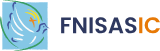 12
Les « avancées » de la 
commission spéciale

Les verrous sautent beaucoup plus vite que prévu
Le gouvernement lui-même semble un peu dépassé
Des voix « discordantes » se font entendre dans la majorité
Le calendrier prévu risque de nous endormir…
Ordre du JourProjet de loi « Aide à mourir »
AGO 24 mai 2024 rue de Sèvres Paris
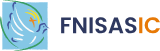 13
En conséquence de quoi:

Urgence de porter une parole auprès des députés, en proximité, dans les circonscriptions

Importance de FORMER les équipes:
Sur les notions
Sur les dispositions du projet de loi
Pour qu’elles soient en capacité de donner aux résidents et aux familles les bonnes informations

Importance de permettre aux CA de s’approprier les enjeux pour soutenir des lignes politiques
Ordre du JourProjet de loi « Aide à mourir »
AGO 24 mai 2024 rue de Sèvres Paris
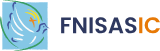 14
Comment on s’organise?

Groupes de travail ? Juridique ? Ethique ? Tactique ?

Mise en œuvre de formations ?

Mobilisation des CA ?


On en parle pendant le déjeuner
Ordre du JourProjet de loi « Aide à mourir »
AGO 24 mai 2024 rue de Sèvres Paris
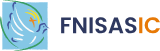 15
PAUSE
AGO 24 mai 2024 rue de Sèvres Paris
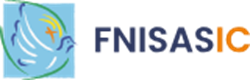 16
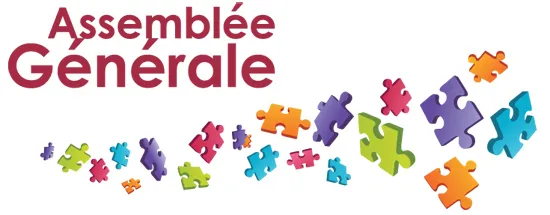 Assemblée générale ordinaire
AGO 24 mai 2024 rue de Sèvres Paris
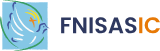 17
Approbation des procès-verbaux des Assemblées Générales Ordinaire et Extraordinaire du 01 juin 2023
Rapport moral et d’activités de l’année 2023		         
Rapport financier, approbation des comptes de l’exercice 2023 et affectation du résultat, 
Quitus au conseil d’administration
Cotisations 2025
Renouvellement des membres du Conseil d’administration
Ordre du JourAGO
AGO 24 mai 2024 rue de Sèvres Paris
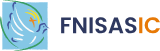 18
Résolution 1 
Alain Rondepierre, président, fait part du procès-verbal de l’Assemblée Générale Ordinaire qui s’est tenue l’année dernière, le 02 juin 2022.
>>Il est approuvé à l’unanimité des membres présents ou représentés. 
Résolution 2 
Alain Rondepierre, président, donne lecture du rapport moral et d’activités de l’année 2022. 
>>Il est approuvé à l’unanimité des membres présents ou représentés. 
Résolution 3 
Christian Maujean, trésorier, donne lecture du rapport financier, présente le bilan et le compte de résultat de l’exercice 2022. Le résultat de l’exercice 2022 est affecté au report à nouveau. 
>>Les trois documents sont approuvés à l’unanimité des membres présents ou représentés. 
Résolution 4 
Il est donné quitus au conseil d’administration. 
>>Cette résolution est approuvée à l’unanimité des membres présents ou représentés.
Ordre du JourApprobation CR AGO 1-06-23
AGO 24 mai 2024 rue de Sèvres Paris
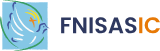 Résolution 5 
Il est proposé à l’Assemblée Générale de reconduire en 2024 le tarif des cotisations appliqué en 2022. 
>>Cette proposition est approuvée à l’unanimité des membres présents ou représentés. 
Résolution 6
L’Assemblée Générale prend acte que Madame Anne Humeau, Directrice Adjointe du Service National Famille et Société pour le pôle Santé à la CEF (Pastorale de la Santé), représente désormais celle-ci en tant que membre de droit. 
L’Assemblée Générale prend acte que Sœur Sophie Havin, Petite Sœur de l’Assomption, représente désormais la CORREF. Elle succède ainsi à Sœur Marie-Françoise Crépin que le Président remercie vivement pour sa participation active aux travaux de la FNISASIC, et ce depuis ses origines.
 L’Assemblée Générale prend acte que Sœur Jeanne-Marie DESOUCHES, qui a cumulé plusieurs mandats d’administratrice au sein de la Fnisasic, est invitée permanente au sein du conseil d’administration.
Résolution 7 
Il est proposé à l’Assemblée Générale : 
1- Le renouvellement du mandat d’administrateur de Jean-Paul Finot pour une durée de trois ans. Celui-ci expirera lors de l’Assemblée Générale de 2026 qui se prononcera sur l’exercice 2025.
19
Ordre du JourApprobation CR AGO 1-06-23
AGO 24 mai 2024 rue de Sèvres Paris
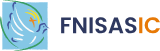 20
2- Frère Gravereau n’ayant pas demandé le renouvellement de son mandat, il est proposé la nomination du Frère Paul-Marie Taufana, Supérieur Provincial de l’Ordre Hospitalier de Saint Jean de Dieu. Son mandat d’administrateur expirera lors de l’Assemblée Générale de 2026 qui se prononcera sur l’exercice 2025. 
3- La nomination en qualité d’administrateurs de Jean-Xavier Gauthier, personne qualifiée, Président de l’Association Monsieur Vincent, de Patrice Froissart, personne qualifiée, administrateur de l’Association Chemins d’Espérance, et de Jean-Bernard Prim, Délégué Général de l’Alliance Siméon. Leurs mandats d’administrateurs expireront lors de l’Assemblée Générale de 2026 qui se prononcera sur l’exercice 2025. 

>>La résolution est approuvée à l’unanimité des membres présents ou représentés. 

Après le vote des résolutions, la Société Tom & Josette, réseau de mini-crèches intergénérationnelles, présente son projet.












4 2- Frère Gravereau n’ayant pas demandé le renouvellement de son mandat, il est proposé la nomination du Frère Paul-Marie Taufana, Supérieur Provincial de l’Ordre Hospitalier de Saint Jean de Dieu. Son mandat d’administrateur expirera lors de l’Assemblée Générale de 2026 qui se prononcera sur l’exercice 2025. 3- La nomination en qualité d’administrateurs de Jean-Xavier Gauthier, personne qualifiée, Président de l’Association Monsieur Vincent, de Patrice Froissart, personne qualifiée, administrateur de l’Association Chemins d’Espérance, et de Jean-Bernard Prim, Délégué Général de l’Alliance Siméon. Leurs mandats d’administrateurs expireront lors de l’Assemblée Générale de 2026 qui se prononcera sur l’exercice 2025. >>La résolution est approuvée à l’unanimité des membres présents ou représentés. Après le vote des résolutions, la Société Tom & Josette, réseau de mini-crèches intergénérationnelles, présente son projet.
Ordre du JourApprobation CR AGO 1-06-23
AGO 24 mai 2024 rue de Sèvres Paris
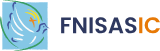 21
Les statuts de la Fédération sont modifiés ainsi qu’il suit : 
A l’article 5.3, remplacer la phrase « Chaque membre ne peut siéger plus de trois mandats consécutifs » par la phrase « Chaque membre ne peut siéger plus de cinq mandats consécutifs » 
A l’article 9.4, remplacer la phrase « Nul ne peut être porteur de plus d’une procuration » par la phrase « Nul ne peut être porteur de plus de cinq procurations ». 
A l’article 11.2, la phrase « L’Assemblée ne peut valablement délibérer qu’en présence d’au moins un membre de droit et des 2/3 au moins des autres membres de la Fédération présents ou représentés » est remplacée par : « L’Assemblée ne peut valablement délibérer qu’en présence d’au moins un membre de droit et de la moitié au moins des autres membres de la Fédération présents ou représentés ».
Ordre du JourApprobation CR AGE 1-06-23
AGO 24 mai 2024 rue de Sèvres Paris
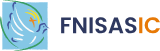 22
Résolution :
Il est proposé à l’Assemblée Générale, le renouvellement des mandats d’administrateurs de Alain Rondepierre et de Jean-René Berthélémy. 
Ceux-ci expireront lors de l’Assemblée Générale de 2026 qui se prononcera sur l’exercice 2025. 

>>Cette résolution est approuvée à l’unanimité des membres présents ou représentés.
Ordre du JourApprobation CR n°2 AGO 1-06-23
AGO 24 mai 2024 rue de Sèvres Paris
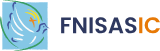 23
Les sujets travaillés par le CA

Le rôle de la FNISASIC face aux enjeux actuels:
Le modèle économique des EHPAD
Le sentiment d’appartenance des adhérents
La participation des congrégations
Le déploiement de l’identité chrétienne
Les problématiques de recrutement
L’émergence de l’Alliance SIMEON
Les relations avec la CORREF et la CEF
Ordre du JourRapport moral 2023
AGO 24 mai 2024 rue de Sèvres Paris
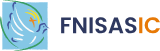 24
Les sujets travaillés par le CA

La question de la Fin de Vie
Pour poser quelques axes et points de repère forts: pas d’euthanasie ni de suicide assisté dans les établissements, volonté de déployer le plus possible les soins palliatifs dans nos pratiques quotidiennes
Toujours en lien avec la FEP
Ordre du JourRapport moral 2023
AGO 24 mai 2024 rue de Sèvres Paris
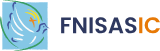 25
Les sujets travaillés par le CA

La question de la Formation
Rencontre avec l’ICP sur des modules possibles
Reprise « à notre compte » de la formation « Charismes et Institutions »
Prise de conscience des enjeux de formations « soins palliatifs »
Formation « visio » laïcité qui n’a pas recueilli une adhésion forte malgré une demande exprimée
Ordre du JourRapport moral 2023
AGO 24 mai 2024 rue de Sèvres Paris
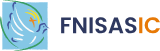 26
La session de janvier 2024

Permettez-moi de l’intégrer dans ce rapport moral 2023
Le choix du thème, l’innovation, a été arrêté par le CA
La participation a été relativement modeste, même si les contenus ont été riches
Il serait ici intéressant de savoir comment les participants se nourrissent, ou pas, du travail de ces deux jours ???
Ordre du JourRapport moral 2023
AGO 24 mai 2024 rue de Sèvres Paris
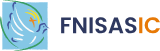 27
En conclusion de ce rapport moral

Rappelons, une fois encore, que la FNISASIC n’est rien d’autre que la volonté et la participation de ses membres
Affirmer notre identité chrétienne va devenir de plus en plus complexe (nous y reviendrons)… Entre « identitaire » et « transparent », le curseur doit être surveillé en permanence
Des débats internes sont devant nous : comme toujours, la réponse ne pré-existe que très rarement à la question (nous allons y revenir)

Merci de votre attention
Ordre du JourRapport moral 2023
AGO 24 mai 2024 rue de Sèvres Paris
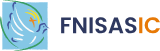 28
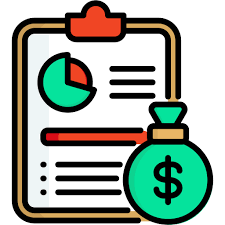 Ordre du JourRapport financier exercice 2023
AGO 24 mai 2024 rue de Sèvres Paris
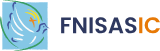 29
L’assemblée générale approuve le rapport moral présenté par le président

OUI			NON

L’assemblée générale approuve le rapport financier présenté par le trésorier

OUI			NON
Ordre du JourVOTES
AGO 24 mai 2024 rue de Sèvres Paris
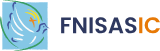 30
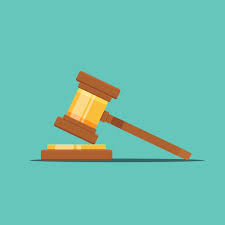 Ordre du JourQuitus au CA
OUI			NON
AGO 24 mai 2024 rue de Sèvres Paris
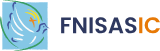 31
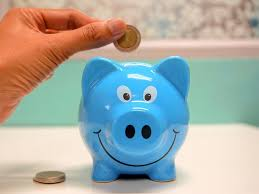 Ordre du JourCotisation
AGO 24 mai 2024 rue de Sèvres Paris
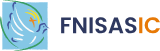 32
Pascal DUPERRAY accepte de renouveler son mandat

Jean-Frédéric DELEUSSE accepte de rejoindre le CA
Ordre du JourRenouvellement des administrateurs
AGO 24 mai 2024 rue de Sèvres Paris
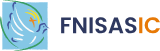 33
PAUSEDéjeuner
AGO 24 mai 2024 rue de Sèvres Paris
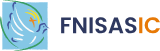 34
Les données de la question

Des prix de revient qui augmentent plus vite que les tarifs
Des abondements de l’Etat qui ont masqué la réalité
Des Conseils départementaux exsangues
Les crises récentes qui « donnent le coup de grâce »
Des opérateurs qui poussent à la déshabilitation « classique »
Ordre du JourA propos de l’aide sociale à l’hébergement
AGO 24 mai 2024 rue de Sèvres Paris
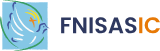 35
Une question pas nouvelle

Depuis des années, et notamment à l’occasion des CPOM, les CD invitent au « conventionnement », différent de:
Habilitation totale (1 seul tarif)
Habilitation partielle (limitation du nombre possible de bénéficiaires de l’aide sociale accueillis)
Déshabilitation totale (on ne peut plus accueillir de bénéficiaires de l’aide sociale)

Le groupe SOS a introduit la notion de « surloyer solidaire » bien avant la crise Covid et la guerre en Ukraine…

La question du modèle économique des EHPAD habilités AS est sur notre table depuis des années
Ordre du JourA propos de l’aide sociale à l’hébergement
AGO 24 mai 2024 rue de Sèvres Paris
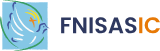 36
Le « conventionnement »

Permet la mise en œuvre de tarifs différenciés, sans remettre en cause la capacité à accueillir autant de bénéficiaires de l’aide sociale qu’on souhaite
Limite l’écart entre le tarif « aide sociale » et le tarif le plus élevé
Supprime « l’effet d’aubaine » du tarif aide-sociale pour des résidents qui « ont les moyens » de payer plus…
Ordre du JourA propos de l’aide sociale à l’hébergement
AGO 24 mai 2024 rue de Sèvres Paris
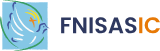 37
Le nouveau dispositif

Loi Bien Vieillir du 27 mars 2024 : l’article L342-3-1 du CASF relatif à l’hébergement des personnes âgées
L’ANAP a publié des documents de présentation du nouveau dispositif, applicable dès janvier 2025, disponibles sur le site
La FHF, la Fondation Partage et Vie, l’assemblée des Départements de France… soutiennent le dispositif
Ordre du JourA propos de l’aide sociale à l’hébergement
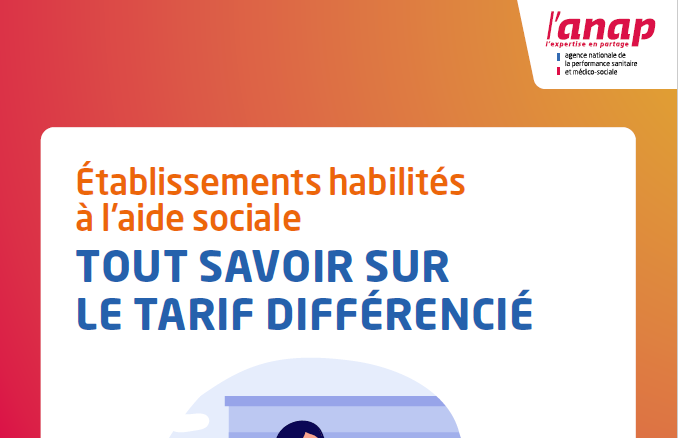 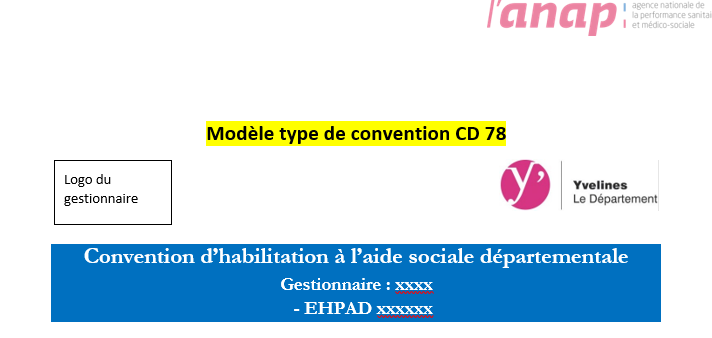 AGO 24 mai 2024 rue de Sèvres Paris
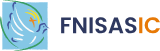 38
Les interrogations légitimes

Le dispositif s’appuie sur la reconnaissance explicite d’un prix de journée « Aide sociale » INFERIEUR au prix de revient…
On compte donc sur le tarif plus élevé pour équilibrer
Le tout, à qualité de prestation égale…

Un écart de 15% environ est possible…
Nous aurons donc à établir des tarifs « intermédiaires » qui devront s’adapter à la solvabilité de chaque résident
Il conviendra donc d’intégrer une étude approfondie des ressources dans le processus d’admission
Ordre du JourA propos de l’aide sociale à l’hébergement
« Ce choix permet de dégager de nouvelles sources de financement, notamment en matière d’investissement immobilier, et d’améliorer la trésorerie de l’Ehpad. »

Document ANAP
AGO 24 mai 2024 rue de Sèvres Paris
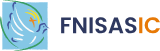 39
Les interrogations légitimes

L’équilibre économique reposera sur un savant dosage à l’admission…
Au moment où le nombre de personnes qui auront besoin de l’aide sociale va augmenter
Et où les tarifs aide sociale vont très probablement plutôt stagner
Ordre du JourA propos de l’aide sociale à l’hébergement
AGO 24 mai 2024 rue de Sèvres Paris
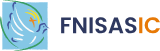 40
Les interrogations légitimes

Comment rester fidèles
A nos fondateurs
A notre vision de la solidarité
A notre volonté de servir d’abord les plus fragiles

Des indicateurs et des « bonnes pratiques » à construire
Pour vérifier que personne ne reste au bord du chemin
Pour être transparents et lisibles sur la hiérarchie des critères d’admission
Ordre du JourA propos de l’aide sociale à l’hébergement
• La commission d’admission doit analyser les dossiers indépendamment du régime tarifaire du résident.

Document ANAP
AGO 24 mai 2024 rue de Sèvres Paris
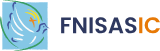 41
Echanges
Ordre du JourA propos de l’aide sociale à l’hébergement
AGO 24 mai 2024 rue de Sèvres Paris
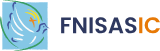 42
Groupes de travail 
à installer

 Sur la loi « Aide à mourir »

 Sur la question de l’Aide sociale

Autres…
Ordre du JourPour la suite
AGO 24 mai 2024 rue de Sèvres Paris